Explanation text
Thursday 10th December 2020
Can I write an explanation?
Today, you will start your writing about the digestive process, using your plan. 

Remember to use the shapes of the text.
Must: 				


Cause and effect language.
Scientific vocabulary.
Group information in paragraphs.
Deepen the moment:
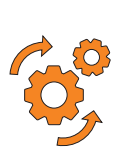 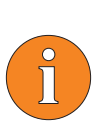 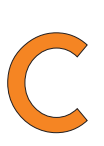 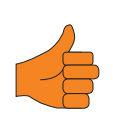 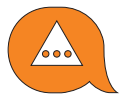 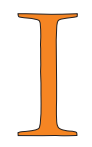 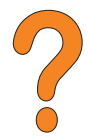 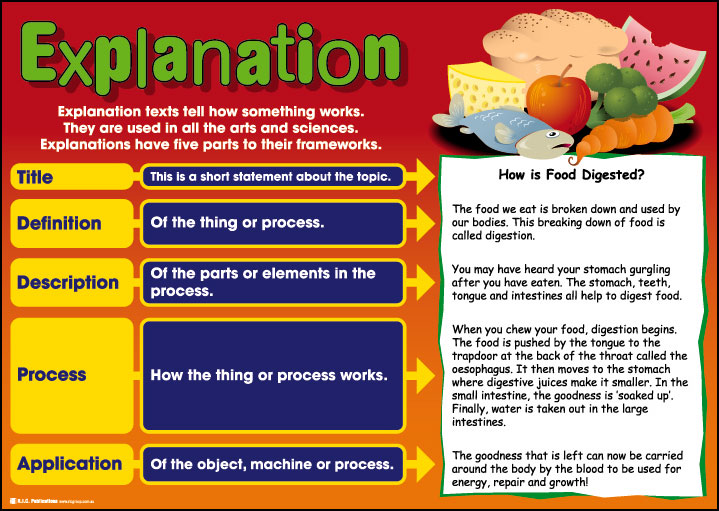